1.
Donate
_________ means give something to other people.
Recycle
2.
_________ means use something again to create a new one.
3.
Doing something  special help you ____________
make a difference
4.
non-profit
Go green is a________ organisation.
Community service is the work you do for the_________ of the community.
5.
benefits
Unit 3. Community service
Period 16. lesson 2. A closer look 1
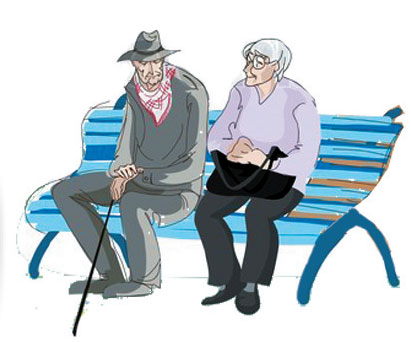 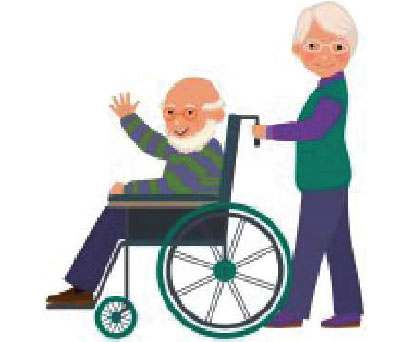 disabled people
elderly people
homeless people
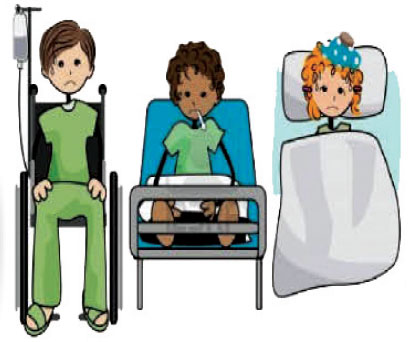 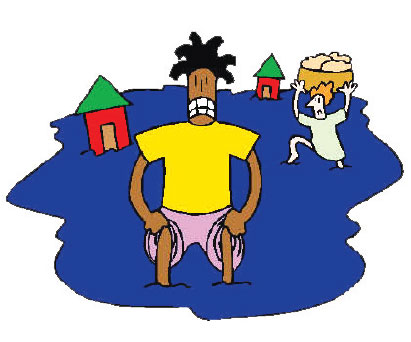 sick children
people in a flooded area
Match the words in column A with their meanings in column B
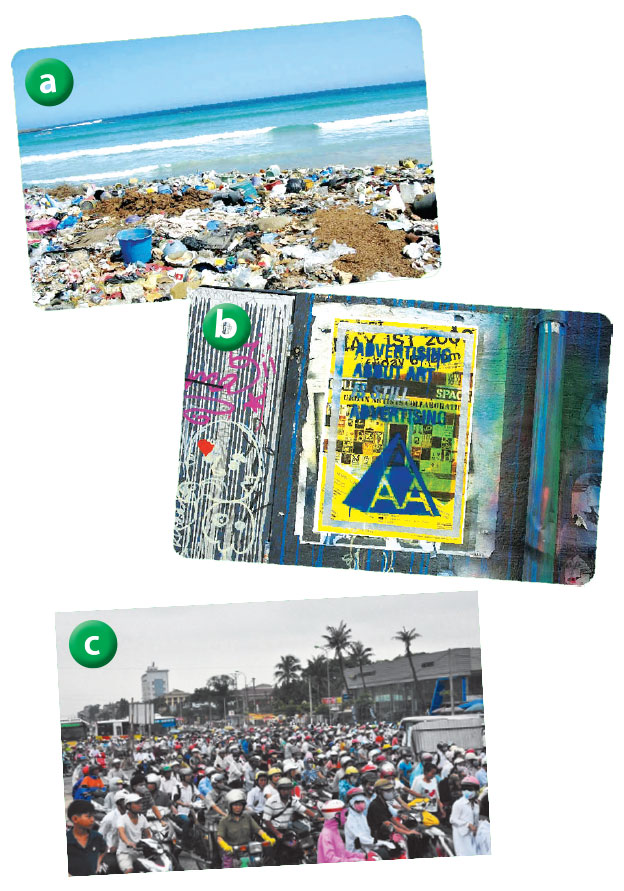 recycle rubbish
dirty beaches
clean the beach
clean the walls
penalise
graffiti
use public transports
traffic jams
widen the roads
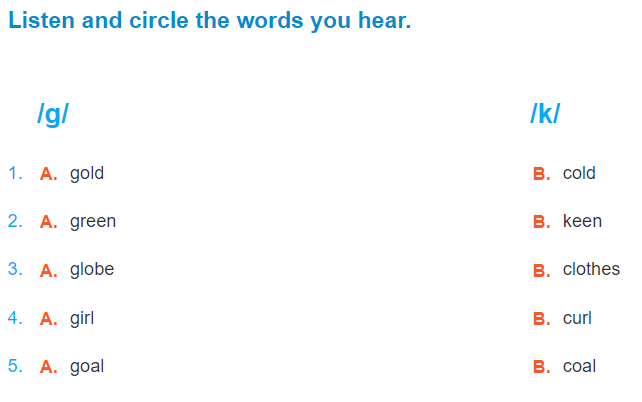 Homework:- learn by heart the new word- add 5 words with /g/ and /k/ sound- prepare for the next lesson